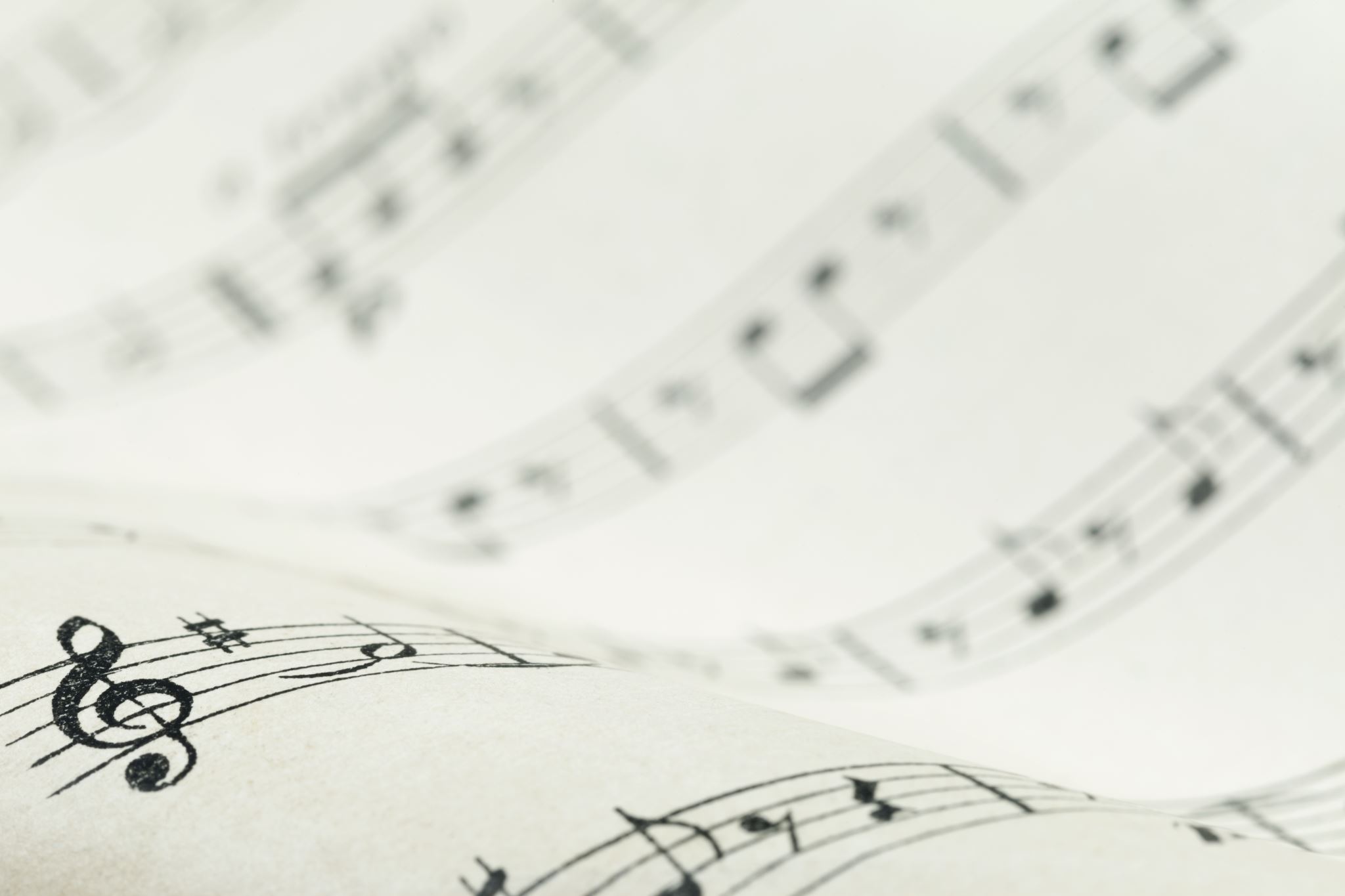 LiedvorstellungBasisqualifikation Musik – Kurs b (Rochleder)
Ellen Egeling & Lea Schmutterer
1
Ich geh‘ mit meiner Laterne
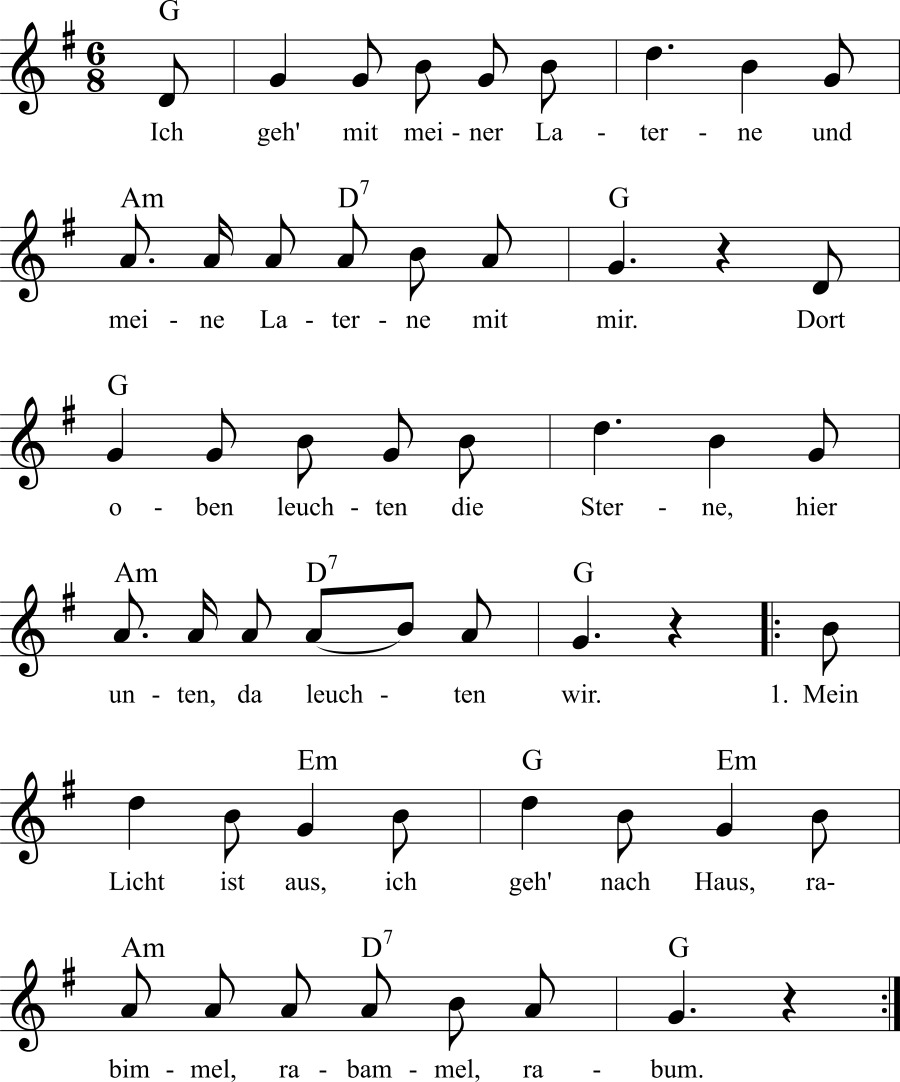 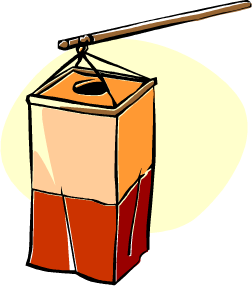 2
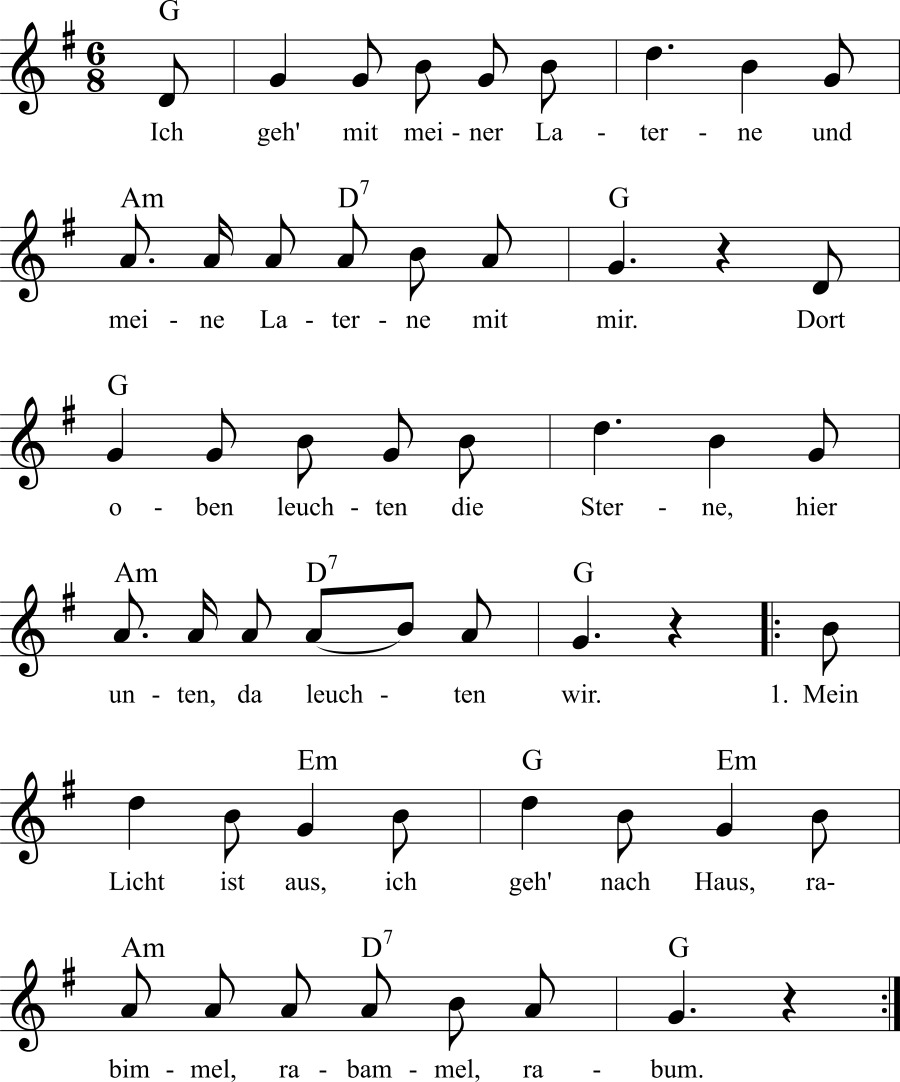 Ich geh' mit meiner Laterneund meine Laterne mit mir.Dort oben leuchten die Sterne,und unten, da leuchten wir.|: Mein Licht ist aus,ich geh' nach Haus,rabimmel, rabammel, rabum. :|
Ich geh' mit meiner Laterneund meine Laterne mit mir.Dort oben leuchten die Sterne,und unten, da leuchten wir.|: Ein Lichtermeerzu Martins Ehr,rabimmel, rabammel, rabum. :|
Ich geh' mit meiner Laterneund meine Laterne mit mir.Dort oben leuchten die Sterne,und unten, da leuchten wir.|: Der Martinsmann,der zieht voran,rabimmel, rabammel, rabum. :|
Ich geh' mit meiner Laterneund meine Laterne mit mir.Dort oben leuchten die Sterne,und unten, da leuchten wir.|: Wie schön das klingt,wenn jeder singt,rabimmel, rabammel, rabum. :|
Ich geh' mit meiner Laterneund meine Laterne mit mir.Dort oben leuchten die Sterne,und unten, da leuchten wir.|: Ein Kuchenduftliegt in der Luft,rabimmel, rabammel, rabum. :|
Ich geh' mit meiner Laterneund meine Laterne mit mir.Dort oben leuchten die Sterne,und unten, da leuchten wir.|: Beschenkt uns heut,ihr lieben Leut,rabimmel, rabammel, rabum. :|
Ich geh' mit meiner Laterneund meine Laterne mit mir.Dort oben leuchten die Sterne,und unten, da leuchten wir.|: Laternenlicht,verlösch mir nicht!Rabimmel, rabammel, rabum. :|
Ich geh' mit meiner Laterneund meine Laterne mit mir.Dort oben leuchten die Sterne,und unten, da leuchten wir.|: Mein Licht ist aus,ich geh' nach Haus,rabimmel, rabammel, rabum. :|
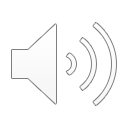 3
[Speaker Notes: https://www.lieder-archiv.de/ich_geh_mit_meiner_laterne-notenblatt_100115.html 
letzte Strophe ist die bekannteste]
1. Liedanalyse
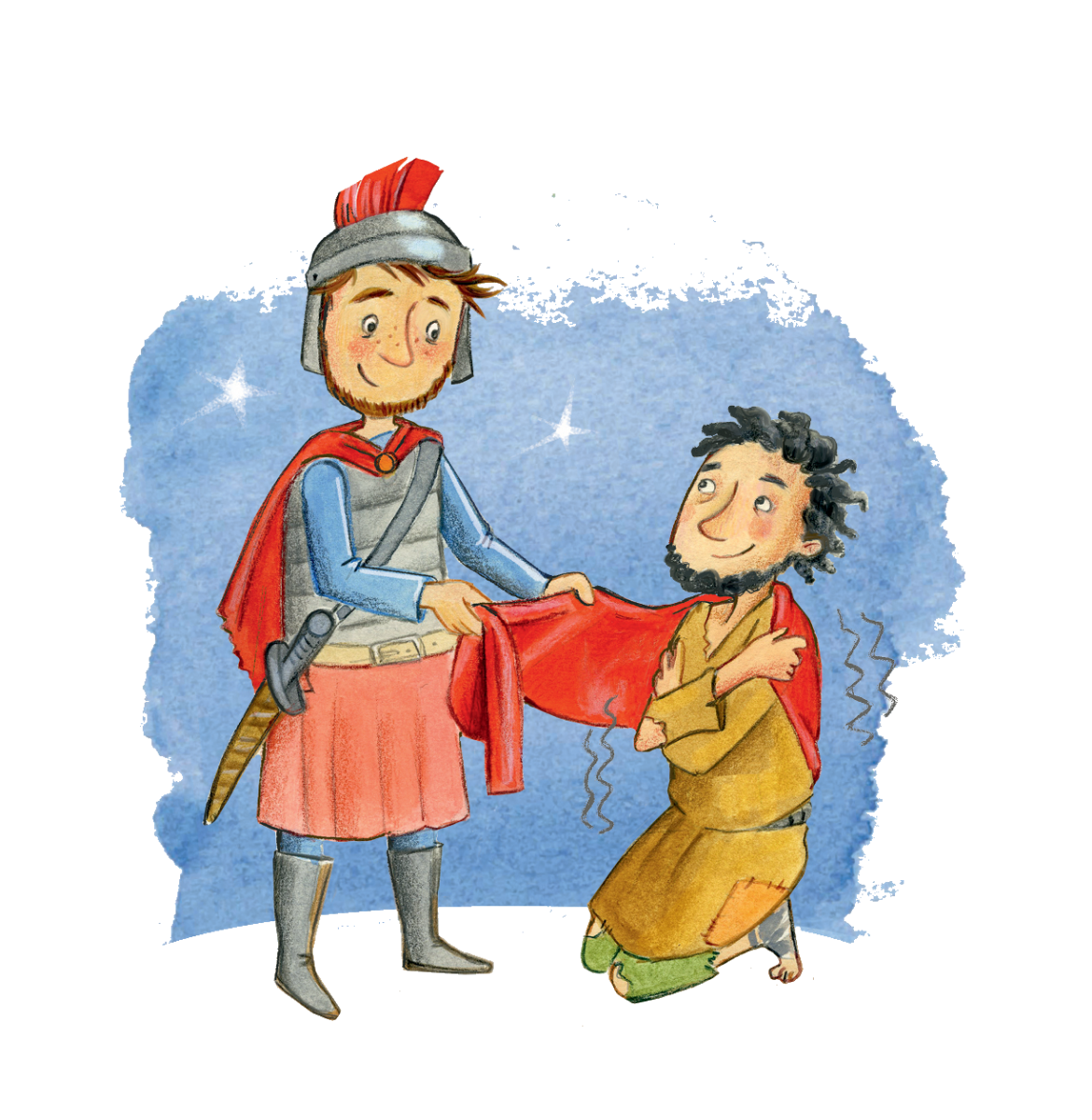 Lied stammt aus dem 19. Jahrhundert 
Wird hauptsächlich im Herbst bei Sankt Martins Zügen gesungen
Der Martinstag ist ein Fest zu Ehren des heiligen Martin von Tours
Grablegung am 11. November 397
Bräuche: Martinszug, Martinssingen, Martinsgansessen

Martinssingen: 
Was: Kinder ziehen mit ihrer Laterne singend durch die Straßen
Wann: In den frühen Abendstunden
Neben Laterne, Laterne das bekannteste Laternenlied
4
1. Liedanalyse1.1 Thematische Ausrichtung: inhaltlich- außermusikalischer Aspekt
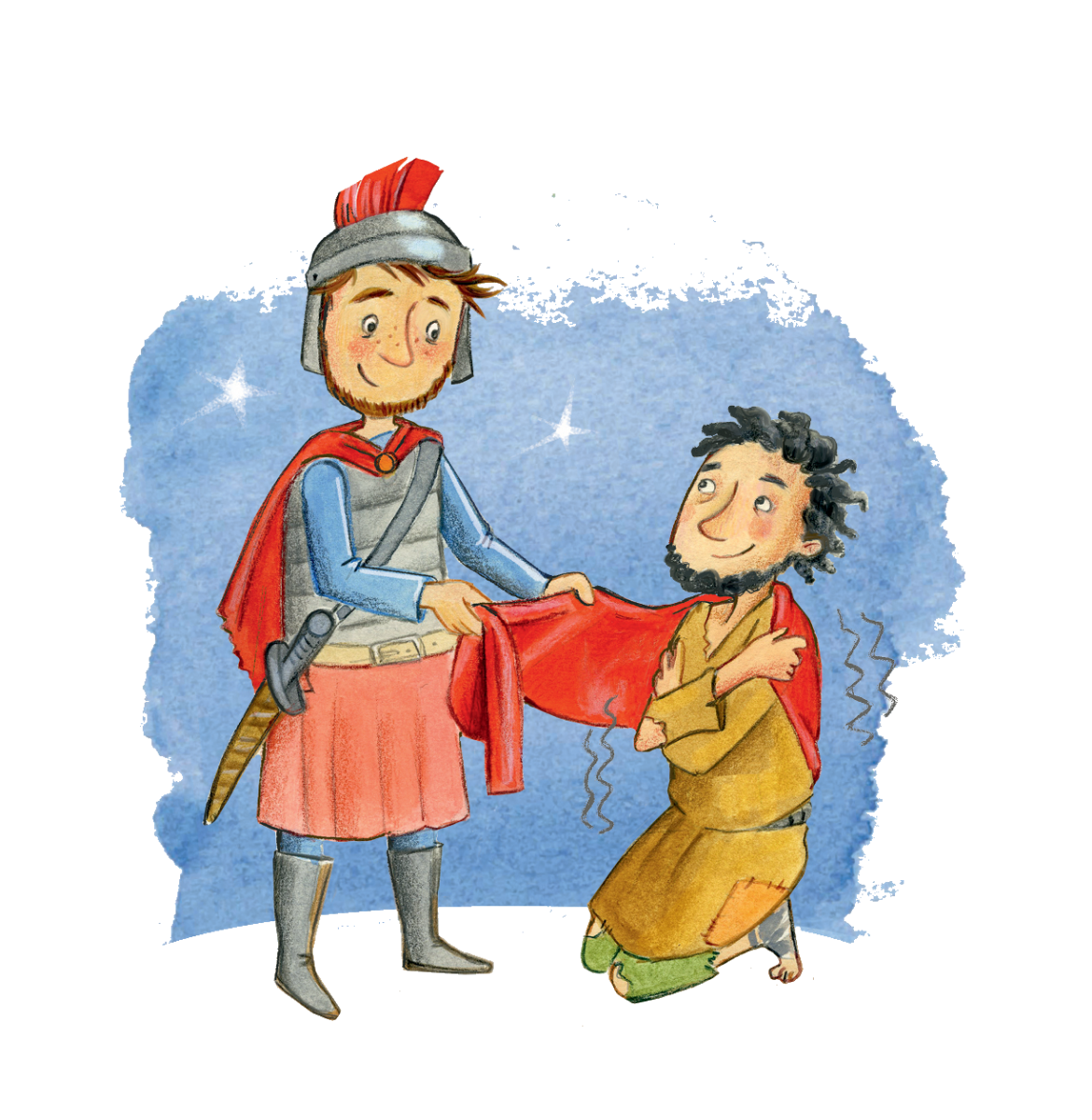 Erfahrungs- und Erlebniswelt der Kinder:
Laternenumzug
Martinstag am 11. November
Kindergarten
Basteln der Laternen  Kunst
nachvollziehbare Handlung
5
1. Liedanalyse1.1 Thematische Ausrichtung: inhaltlich- außermusikalischer Aspekt
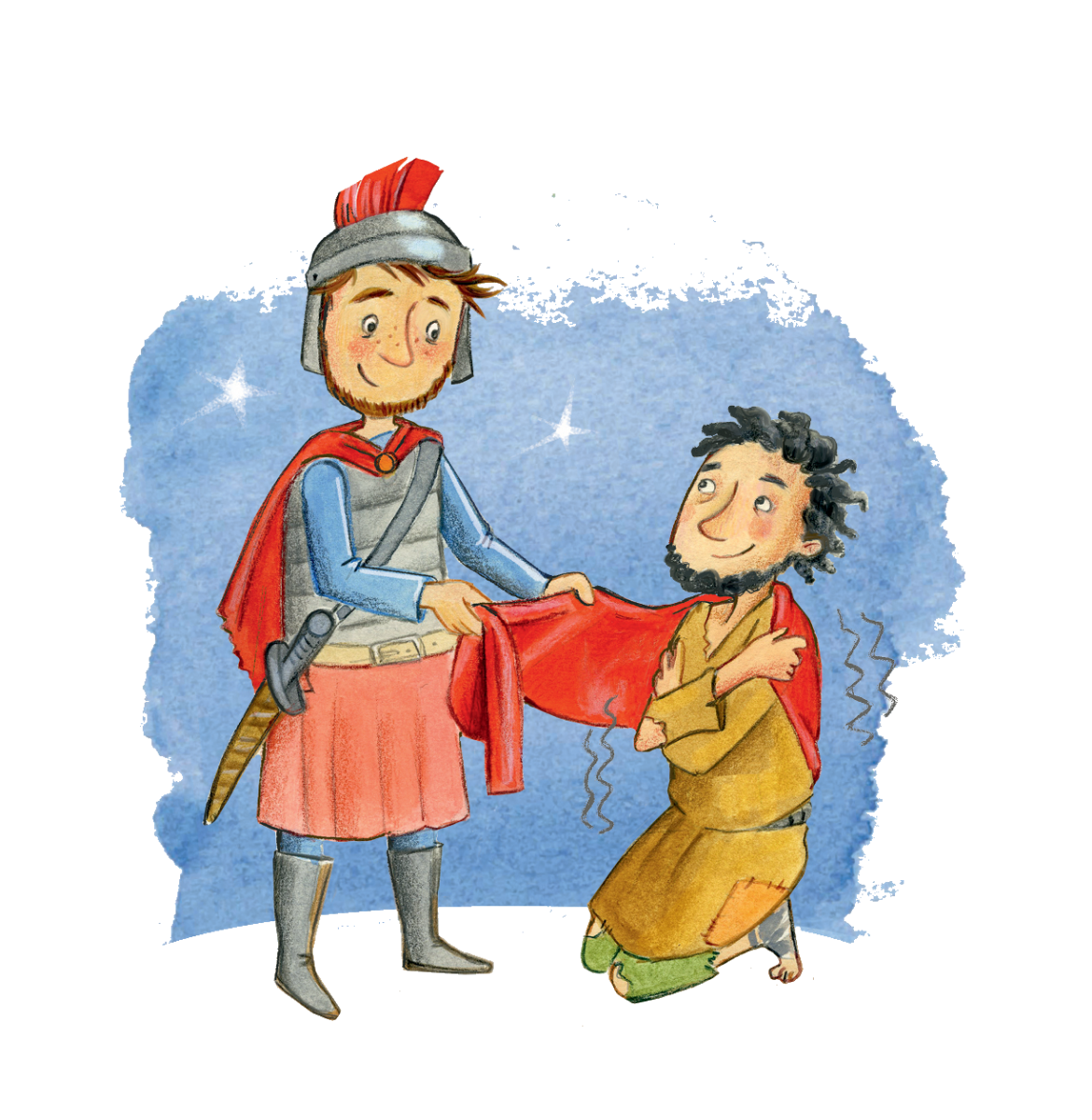 Integration mit anderen Fächern
Deutsch LB1: Sprechen und Zuhören – Szenisches spielen
HSU LB1: Demokratie und Gesellschaft – Zusammenleben in Familie, Schule und Gemeinschaft
Evangelische Religionslehre LB10: Mit anderen gut zusammenleben
Werken und Gestalten LB 4: Kulturelle Zusammenhänge
6
[Speaker Notes: Werken und Gestalten: Die Schülerinnen und Schüler ...• gestalten ein Werkstück zu einem ausgewählten traditionellen Fest, berichten über die Besonder- 
heiten des Festes und vergleichen dieses mit Festen anderer Länder.• beschreiben traditionelle handwerkliche Objekte aus ihrem Alltag und erkennen dadurch den 
besonderen Wert der eigenen und fremden Kultur. 
Die Schülerinnen und Schüler ...• gestalten ein Werkstück zu einem ausgewählten traditionellen Fest, berichten über die Besonder- 
heiten des Festes und vergleichen dieses mit Festen anderer Länder.• beschreiben traditionelle handwerkliche Objekte aus ihrem Alltag und erkennen dadurch den 
besonderen Wert der eigenen und fremden Kultur.]
1. Liedanalyse1.2 inhaltlich-musikalischer Aspekt
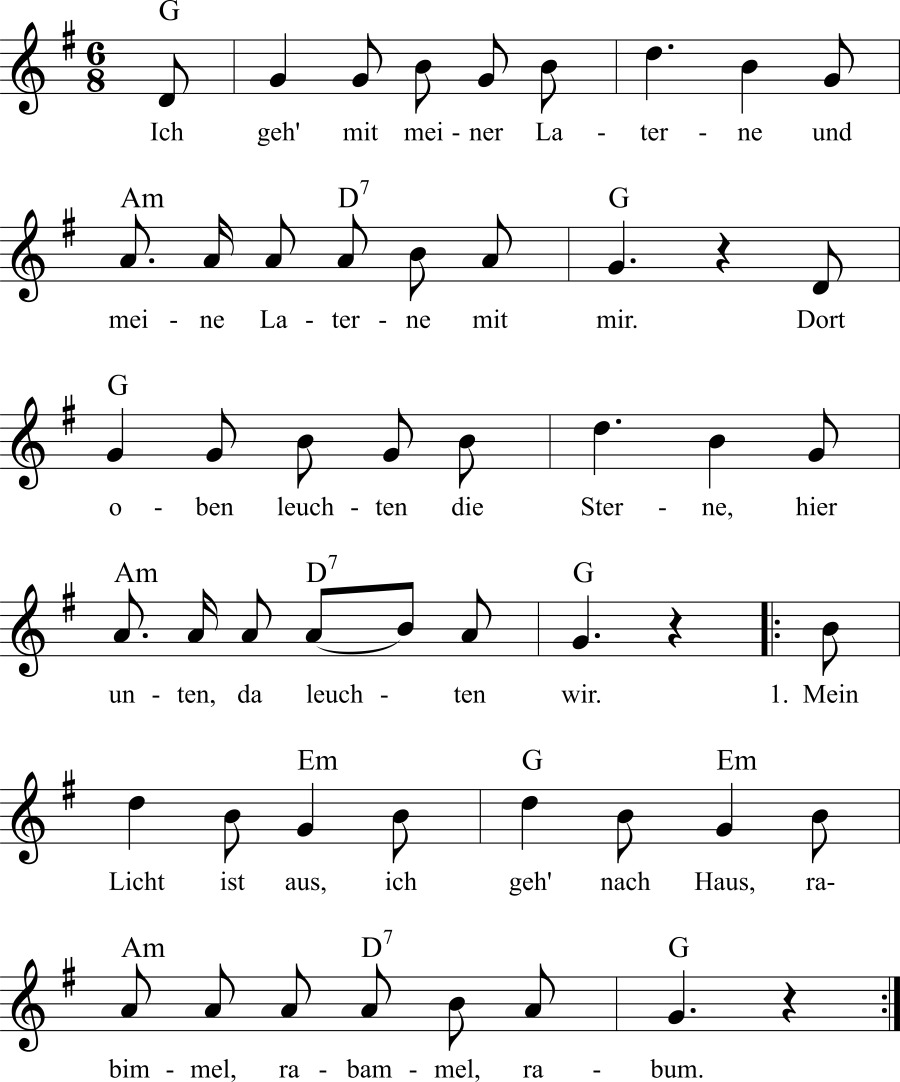 Aufbau und Liedform:
8 kurze Strophen
Kehrreim am Anfang und am Ende einer Strophe
7
[Speaker Notes: Werken und Gestalten: Die Schülerinnen und Schüler ...• gestalten ein Werkstück zu einem ausgewählten traditionellen Fest, berichten über die Besonder- 
heiten des Festes und vergleichen dieses mit Festen anderer Länder.• beschreiben traditionelle handwerkliche Objekte aus ihrem Alltag und erkennen dadurch den 
besonderen Wert der eigenen und fremden Kultur. 
Die Schülerinnen und Schüler ...• gestalten ein Werkstück zu einem ausgewählten traditionellen Fest, berichten über die Besonder- 
heiten des Festes und vergleichen dieses mit Festen anderer Länder.• beschreiben traditionelle handwerkliche Objekte aus ihrem Alltag und erkennen dadurch den 
besonderen Wert der eigenen und fremden Kultur.]
1. Liedanalyse1.2 inhaltlich-musikalischer Aspekt
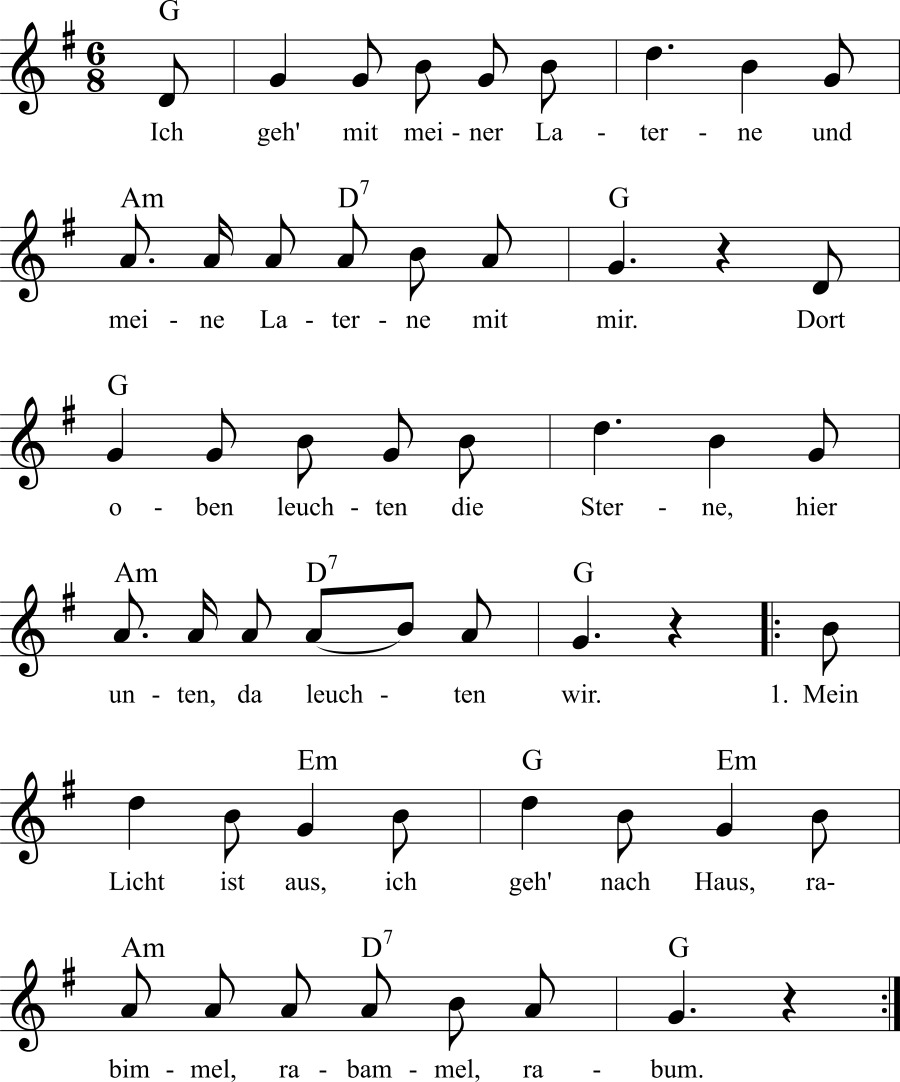 Taktart: 
6/8 - Takt
1/8 Auftakt
8
[Speaker Notes: Auftakt: unvollständiger Takt, der ein Musikstück o. Ä. eröffnet]
1. Liedanalyse1.2 inhaltlich-musikalischer Aspekt
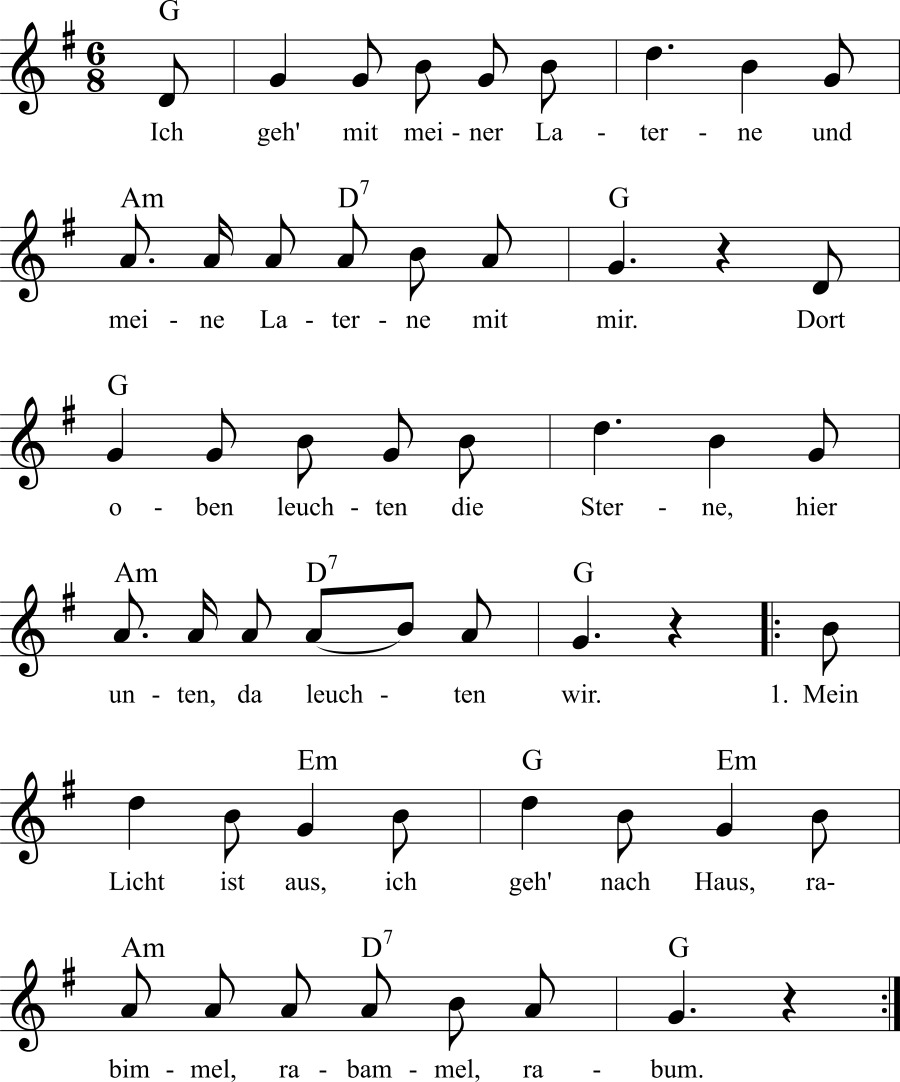 Text:
Sprache: 
Kurze und einfache Sätze

Schwierigkeiten: 
Lichtermeer, Martins Ehr, Martinsmann, Kuchenduft. 
Der Vokal im Wort einer Strophe verschwindet oft („Ehr", „heut", „Leut", „sehn")

Textstruktur:
Wiederholungen (Laterne, leuchten, Sterne etc.)
Reimwörter (mir/wir, Haus/aus)
9
1. Liedanalyse1.2 inhaltlich-musikalischer Aspekt
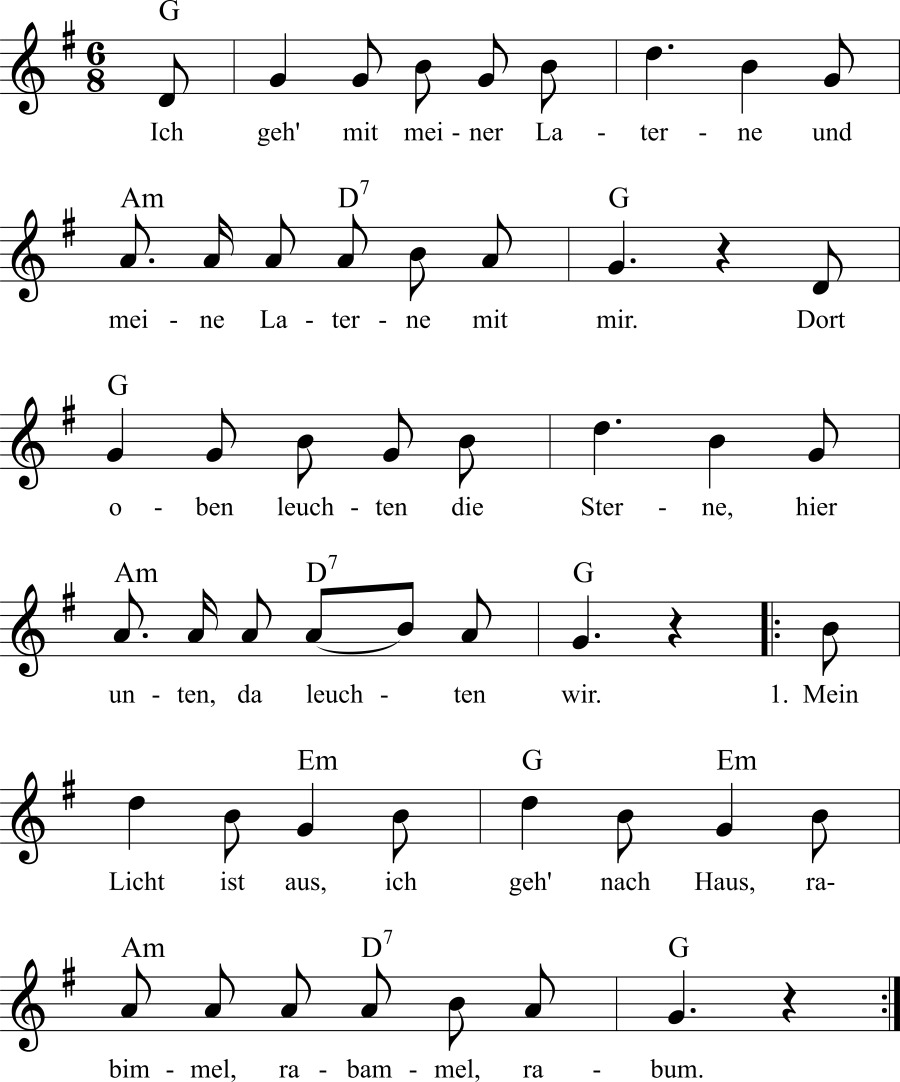 Rhythmus: 
Viertel- und Achtelnoten (punktiert)
Sechzehntelnoten
Viertelpausen am Ende des Refrains
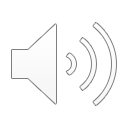 10
[Speaker Notes: Auftakt: unvollständiger Takt, der ein Musikstück o. Ä. eröffnet]
1. Liedanalyse1.2 inhaltlich-musikalischer Aspekt
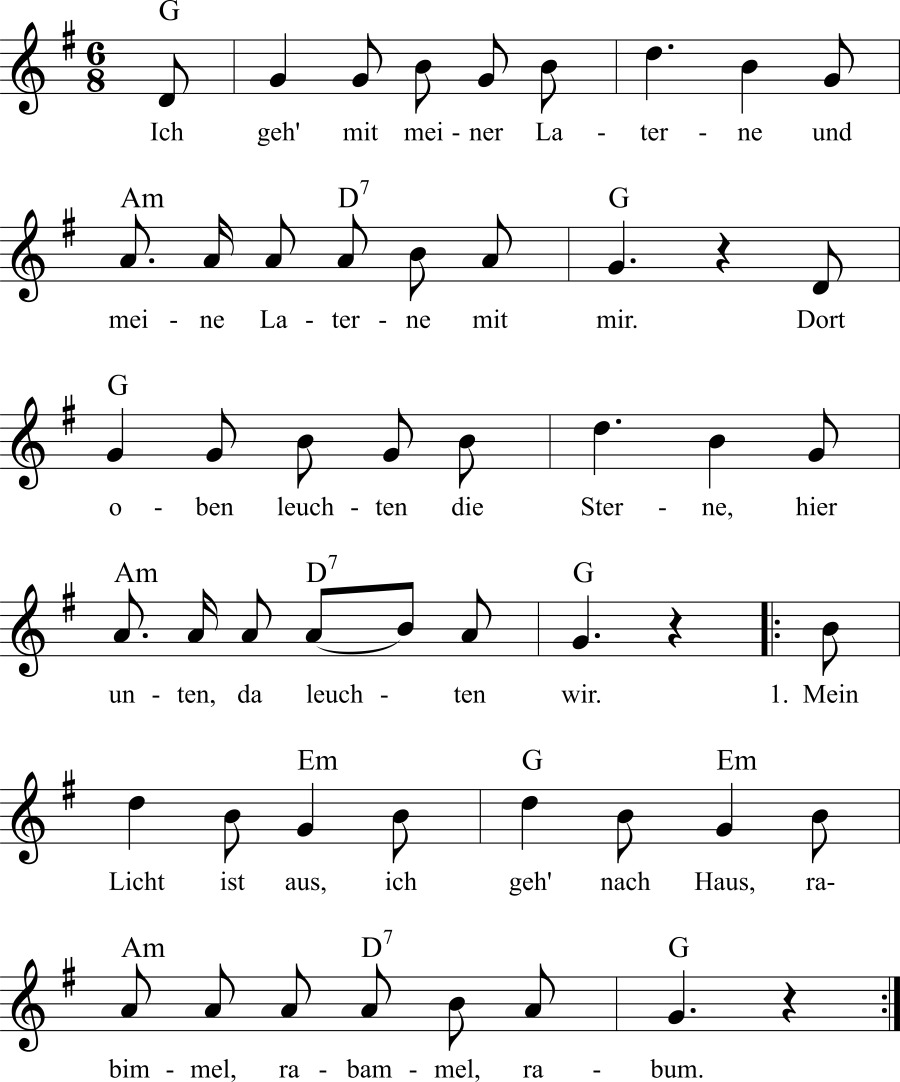 Tonart: 
G-Dur
Ein # Vorzeichen
Schlussakkord G
11
1. Liedanalyse1.2 inhaltlich-musikalischer Aspekt
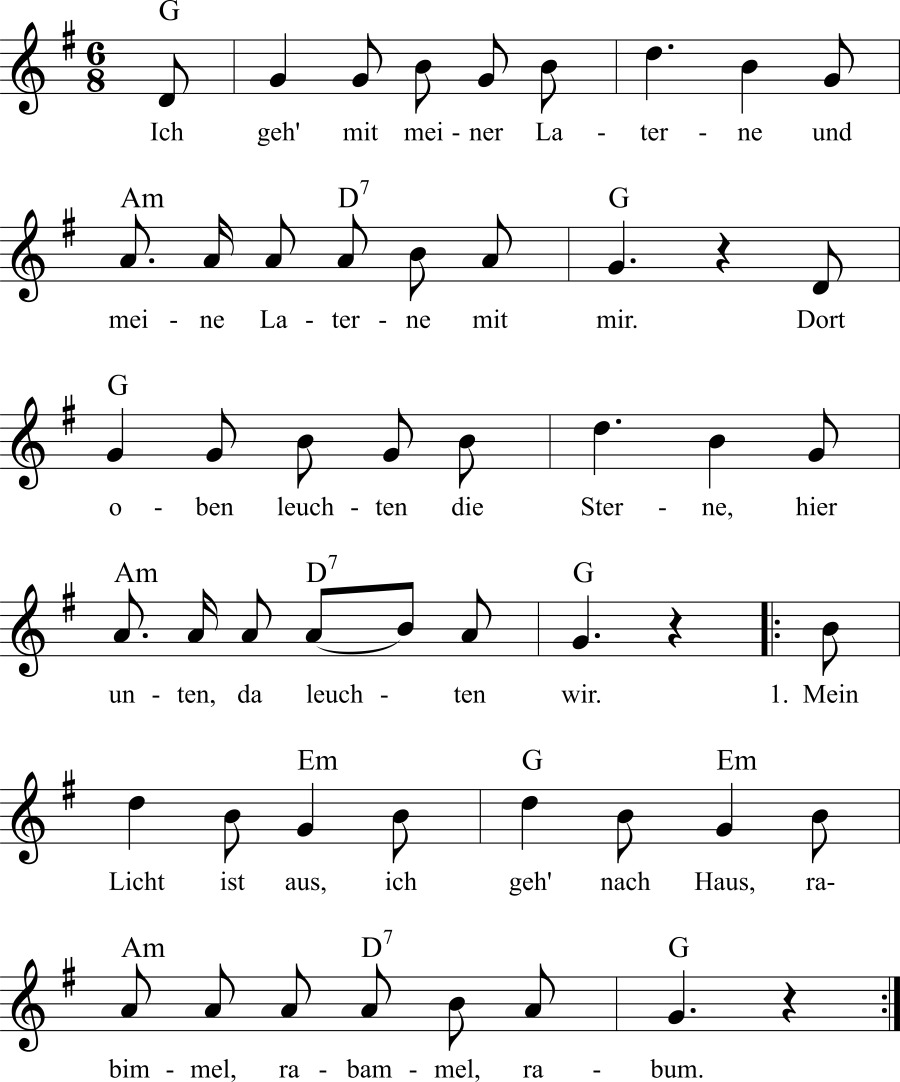 Melodie:
Intervalle:
Reine Prime
Große Sekunde
Große Terz
Reine Quarte

Ambitus (d´- d´´)
12
1. Liedanalyse1.2 inhaltlich-musikalischer Aspekt
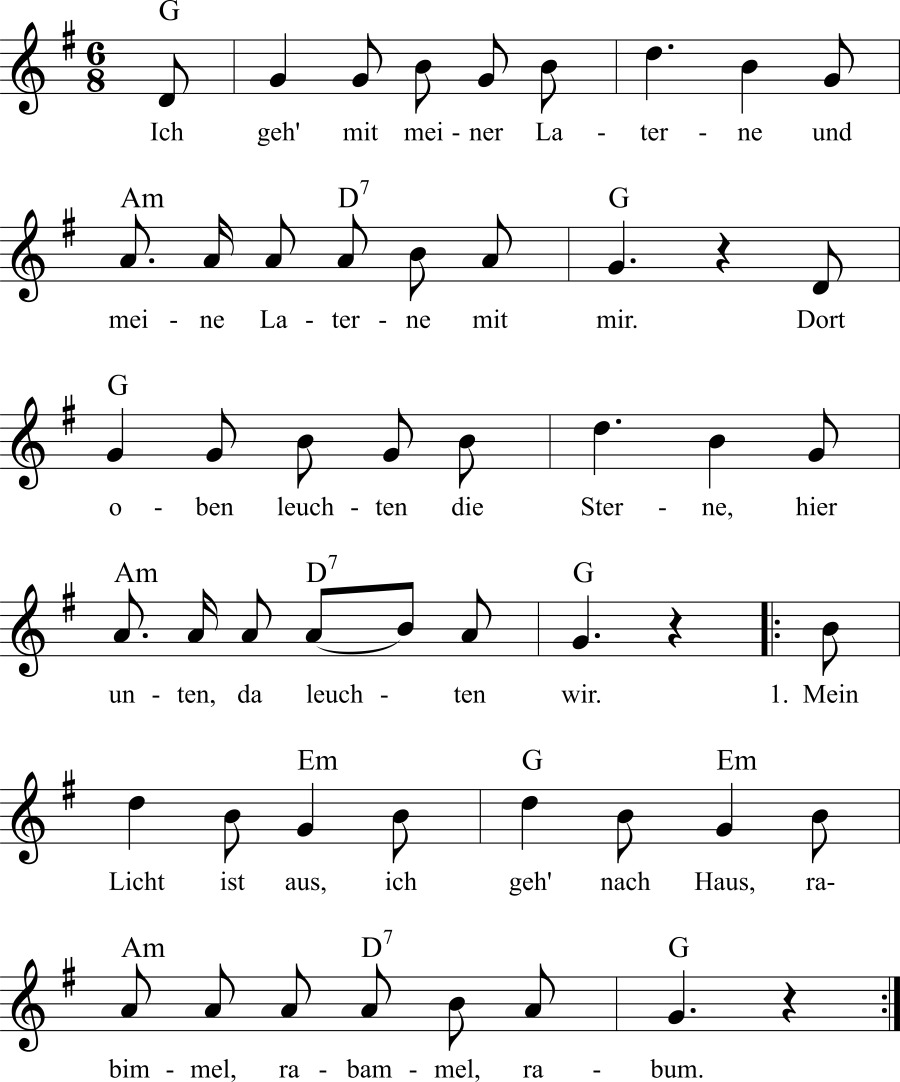 Harmonik: 
1. Refrain
G-Dur, A-Moll, D-Dur, G-Dur (2x)

Strophe
E-Moll, G-Dur, E-Moll
A-Moll, D-Dur, G-Dur
13
[Speaker Notes: Alles immer wiederkehrend]
2. Didaktisch-methodische Überlegungen2.1 Welche Umgangsmöglichkeiten bieten sich warum an?
Text einüben durch Aufteilen: SuS setzen als Begleitung im Refrain ein, LK singt die Strophen vor
Erzählender Inhalt:
Text lernen mit Bildern

fächerübergreifende Umsetzung:
Kunst: Text zeichnerisch darstellen, Laterne basteln
Deutsch: weitere Strophe dichten
Religion: Martinsgeschichte
 Planung des Laternenumzugs
14
[Speaker Notes: - Strophe dichten ist nicht anstrengend, weil zweizeiler und gleichbleibendes Ende]
2. Didaktisch-methodische Überlegungen2.1 Welche Umgangsmöglichkeiten bieten sich warum an?
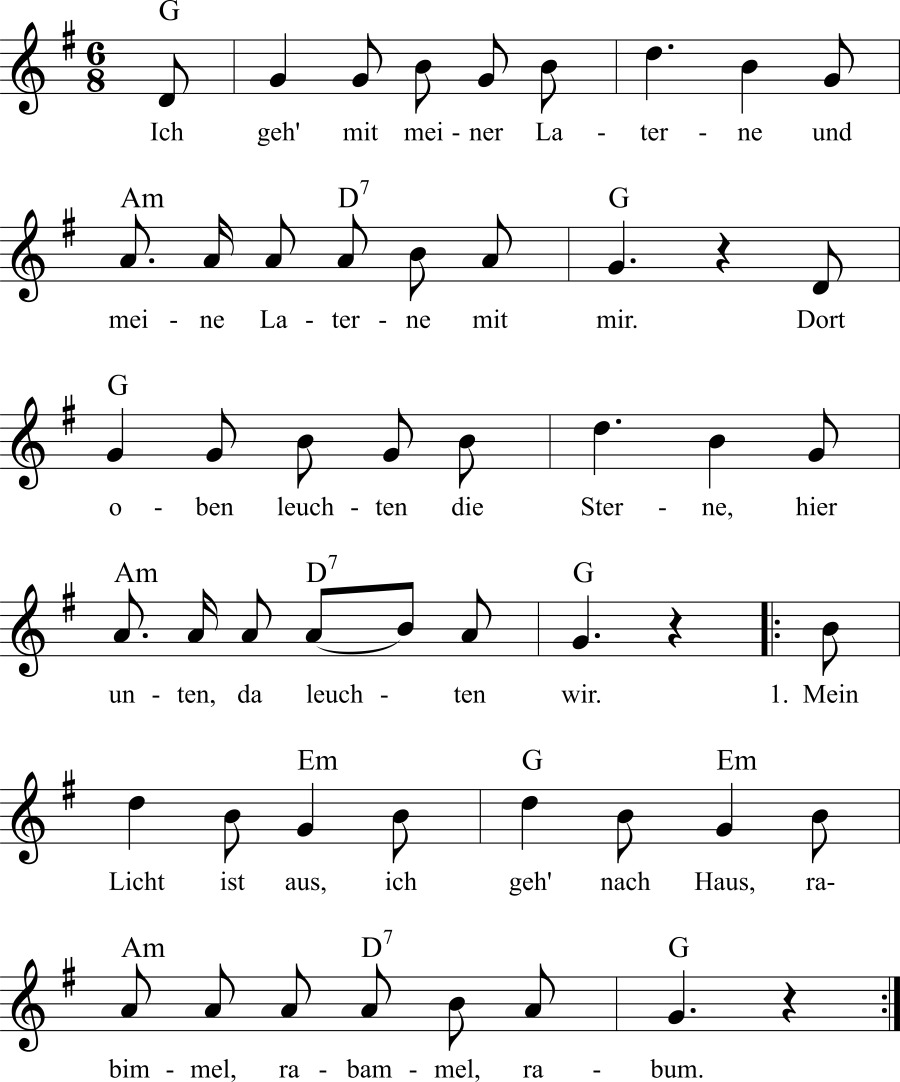 Aufgabe: Sortiere die Bildkarten dem 
Liedtext entsprechend in die richtige 
Reihenfolge ein.
15
2. Didaktisch-methodische Überlegungen2.1 Welche Umgangsmöglichkeiten bieten sich warum an?
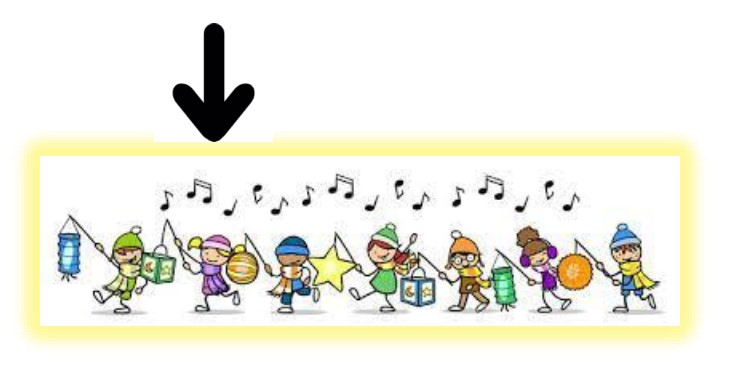 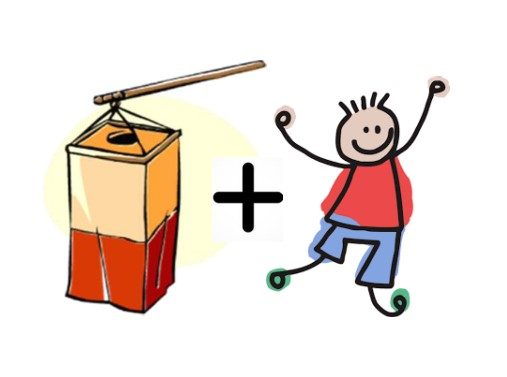 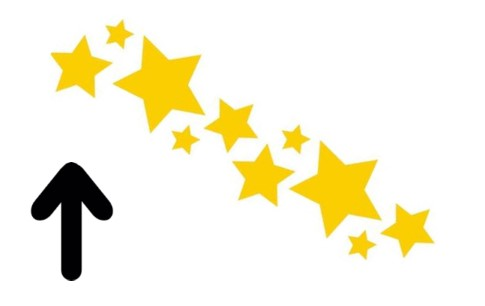 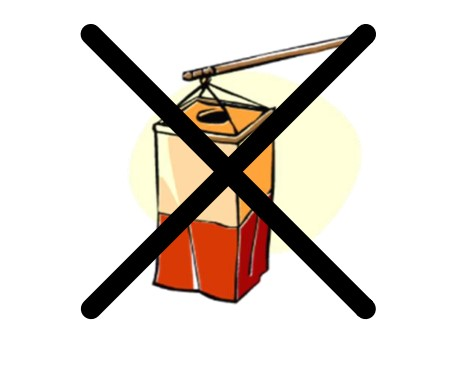 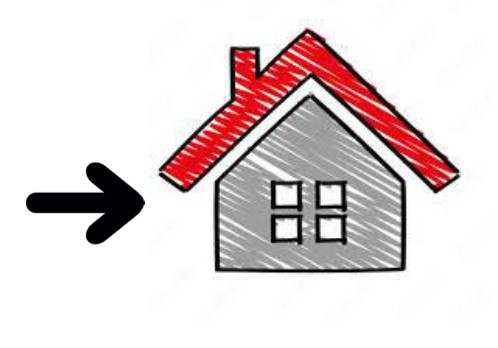 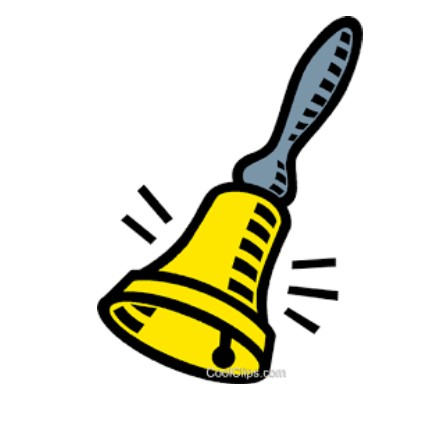 16
2. Didaktisch-methodische Überlegungen2.2 Fazit
ab der ersten Klasse (viele Kinder kennen das Lied schon aus dem Kindergarten)
Ambitus: tiefster Ton d´ und höchster Ton d´´ 
Warum haben wir das Lied ausgewählt?: traditionelles Herbstlied zu St. Martin  mit Feiertag verbunden und kann fächerübergreifend gestaltet werden
17
[Speaker Notes: - traditionelles Herbstlied, meistens schon im Kindergarten zu St. Martin]
Literatur
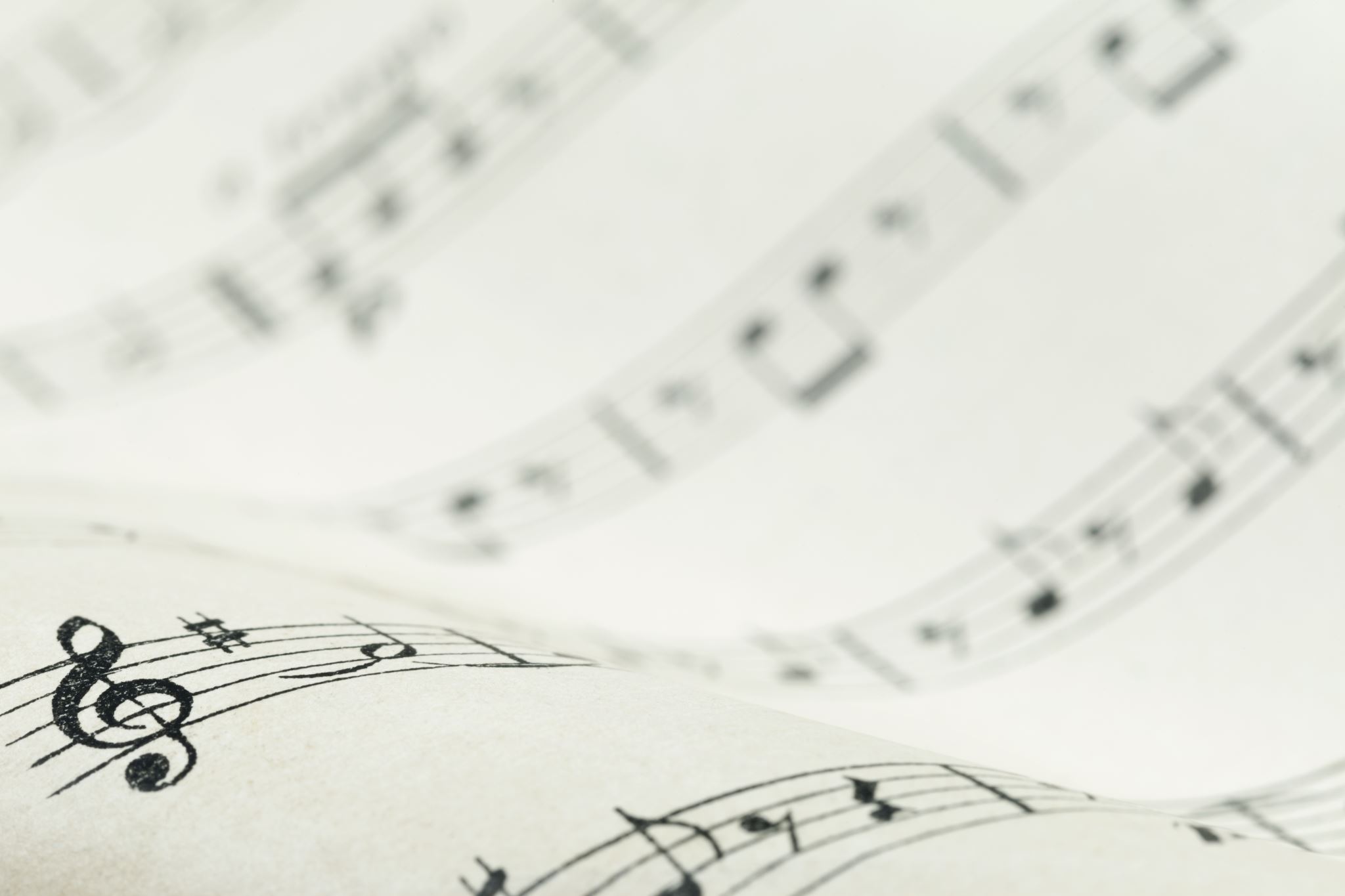 Lied: https://www.youtube.com/watch?v=7-w_Usf0GHc 

Nicolai, C. (2016). Ich geh‘ mit meiner Laterne. https://www.lieder-archiv.de/ich_geh_mit_meiner_laterne-notenblatt_100115.html, zuletzt aufgerufen am 30.10.23.

Staatsinstitut für Schulqualität und Bildungsforschung München (ISB) (2014): LehrplanPLUS.(https://www.lehrplanplus.bayern.de/schulart/grundschule/inhalt/fachprofile, 30.10.2023).

Arnold-Joppich, Heike/ Baumann/ Lars/ Simon, Stefan/ Tiemann, Wolfgang (Hrsg.) (2011): Singen in der Grundschule. Ein Lehr- und Übungsbuch für die Praxis. Rum/ Innsbruck.
18